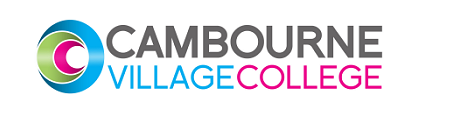 Year 10 Work Experience
What is it? Why are we doing it?
15-19th July 
22nd July – back in school 
Opportunity for pupils’ to experience the world of work 
Start to question what they want to do in the future 
Develop numerous skills before and during work experience:
Writing a CV
Making contact with a company
Working in a professional environment
Time management
Learning new skills
Making a link between school and the future
Exploring different possibilities
Adds to the CV for future job course applications
Responsible
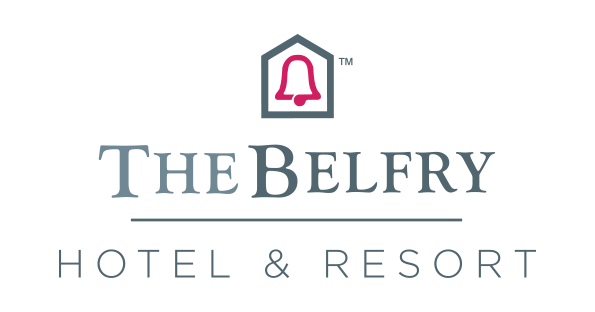 “Given the nature of our firm and the types of cases we deal with, we have found Ellie to be very mature and have handled cases in an appropriate manner; This had been particularly noticeable when they have attended court with our Solicitors meaning we have been happy to take them on a number of occasions which I hope has enhanced their experience.”
Cog to Cog Bike Tech Centre
Wysing Art Centre
Netherhall School 
Monarch Farm 
Clip n climb Cambridge 
Mott MacDonald Limited
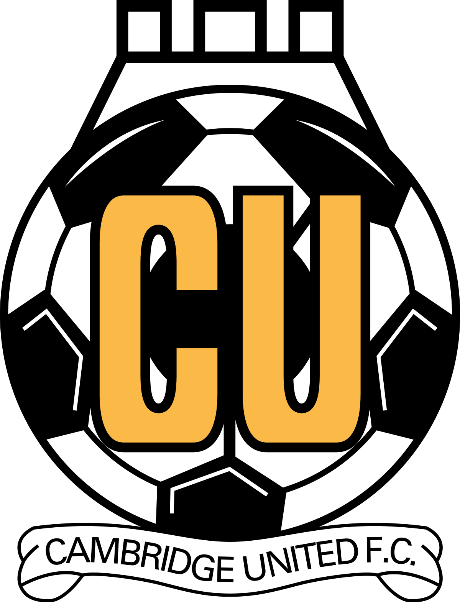 Norwich City FC
Porsche Centre Cambridge
C3 Church 
Cambridge Fluid Systems
Steve Fallon Sports
Costa 
Bidwells
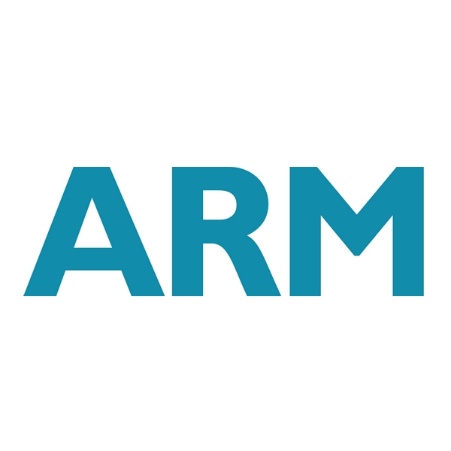 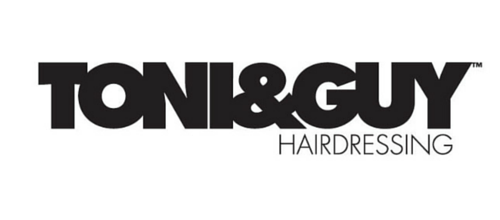 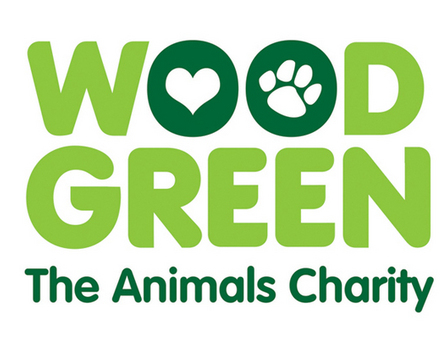 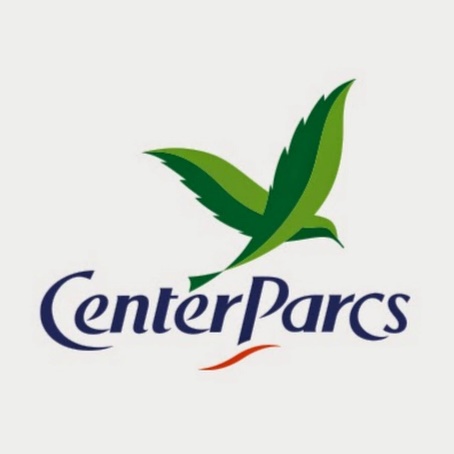 “He is doing so well, we are really pleased with him. He is amazing with the children , he shows a natural flare for this type of work and he is kind and caring. 
In fact we are so impressed with him that we have offered him a part time job at our out of school club”
The process
Placements
Other Cambridgeshire schools looking for placements during the same week – early organisation is key 
 Please let Miss Boyns know if your company is able to offer any work experience placements 
 As much as possible your son/daughter should not be in your place of work 

Self Organised – Why? 
 Development of numerous skills 
 Avoids “I think this would be perfect for you…”
 Start of the process of considering what each pupil wants to do in the future 
 Lots more opportunities available this way
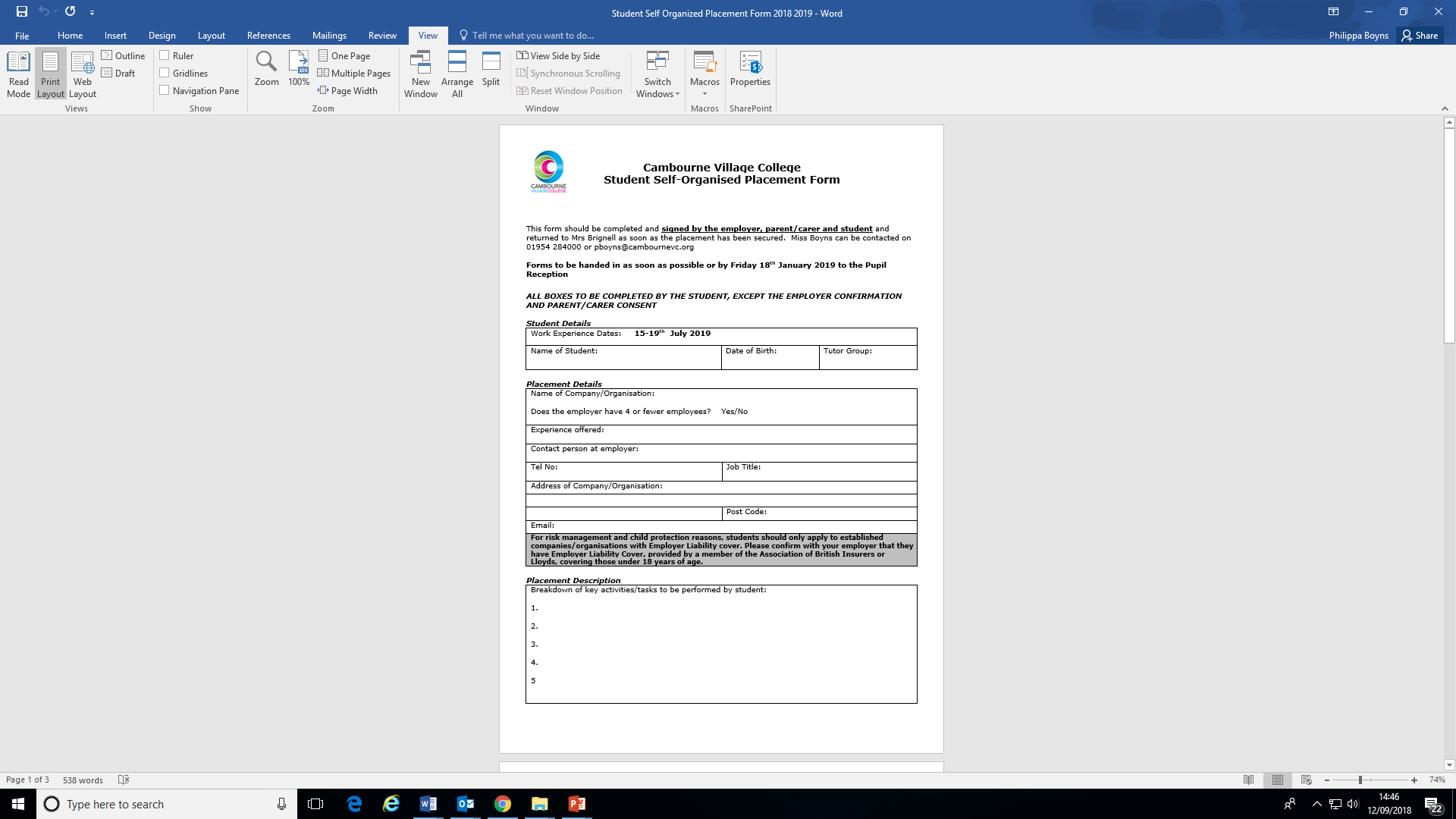 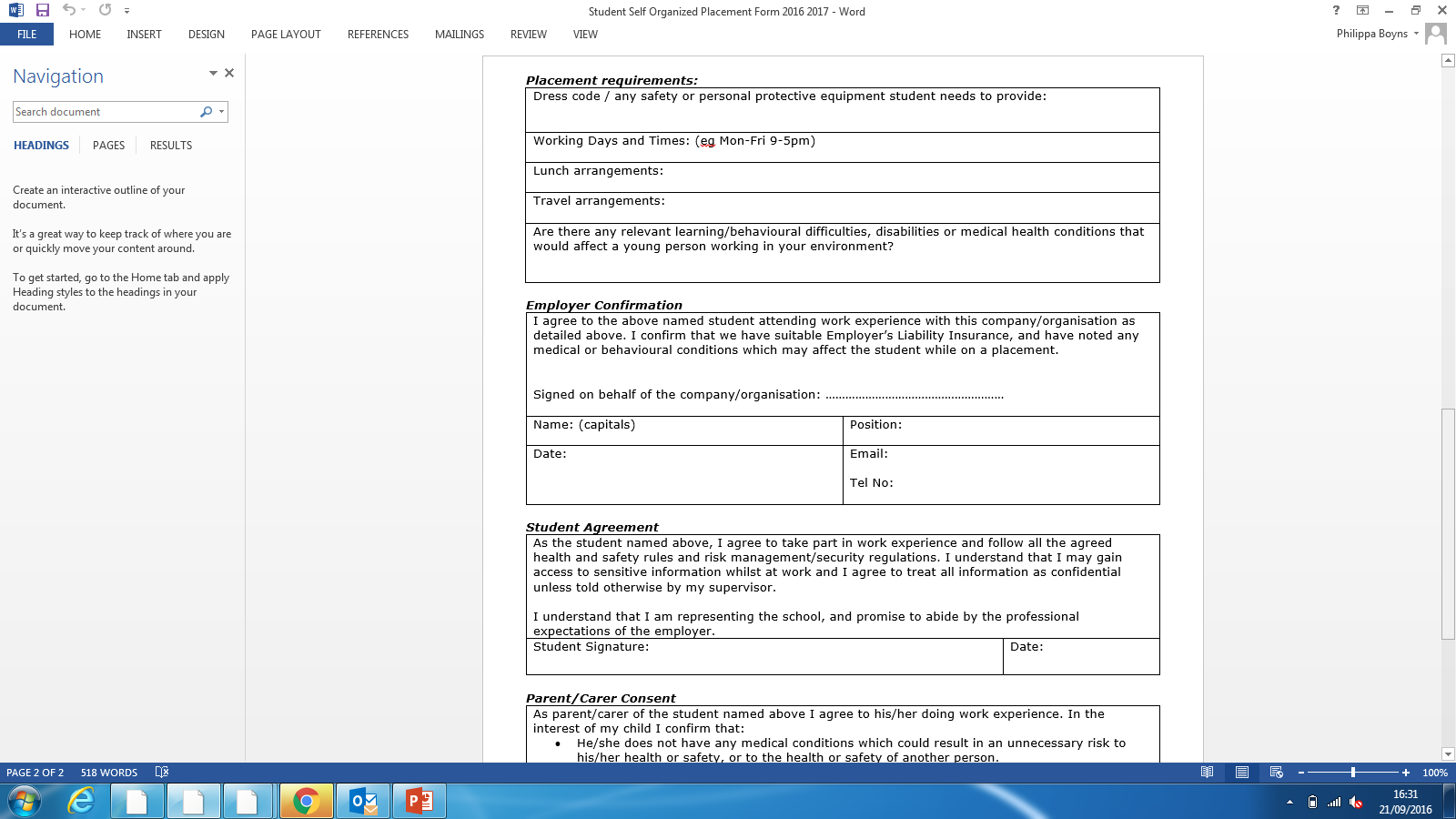 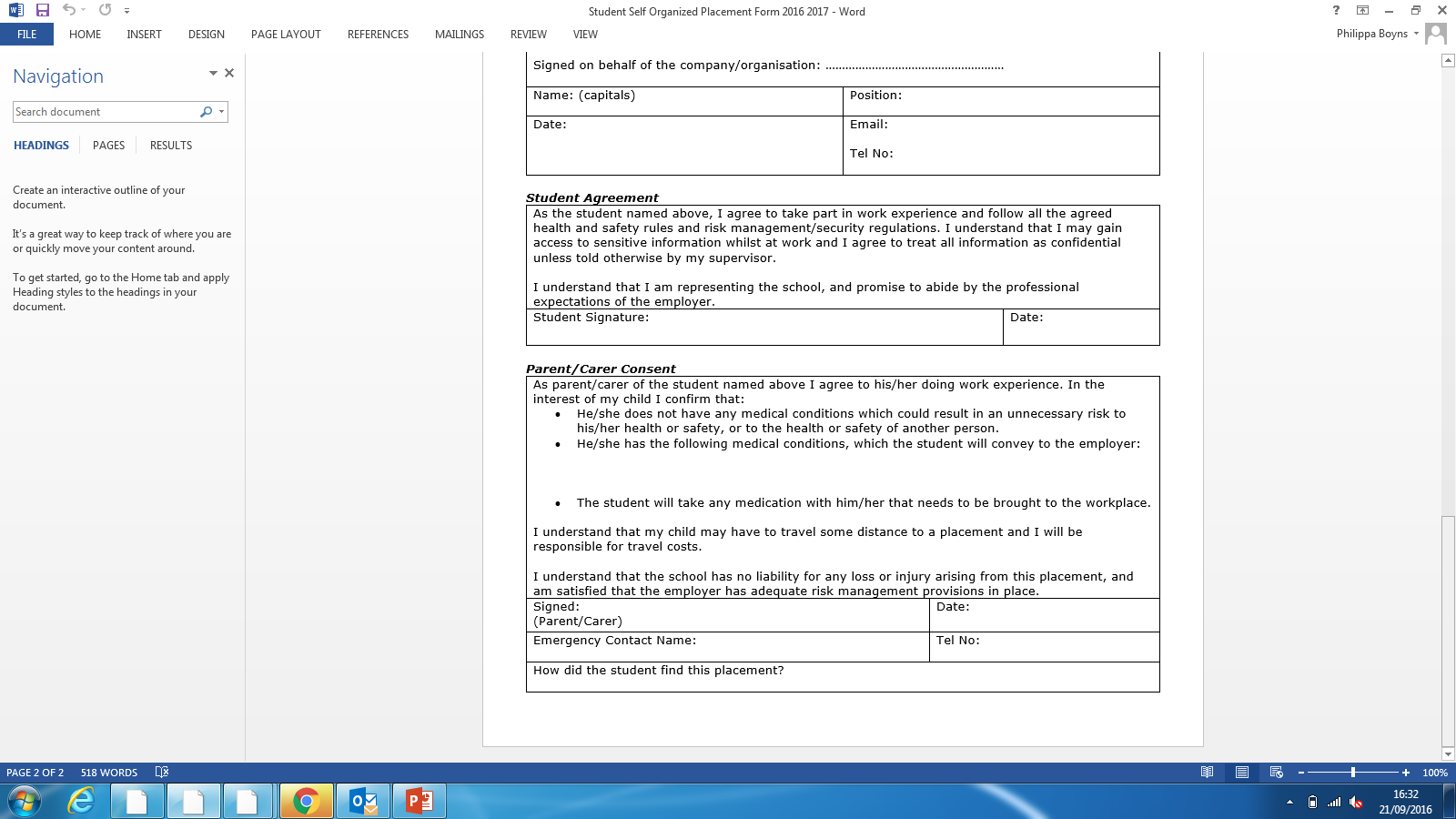 Placements – Helping your child to decide
HELP! 
Stuck for ideas? please see Miss Boyns as soon as possible 
Not sure how to contact companies? Go to careers office and pick up a template letter/ email
Schools
What subjects do you enjoy?
What hobbies do you enjoy?
Ideas
Office work
Is there anything you can already see yourself doing in the future?
Hospital
Scaffolding company
Government offices
Research
Shops
Things to consider: 
How much can you do in 1 week in that work place? 
Confidentiality can restrict the amount that can be done 
Find out EXACTLY what tasks they are able to do to avoid disappointment 
Do they have a work experience program?
The process